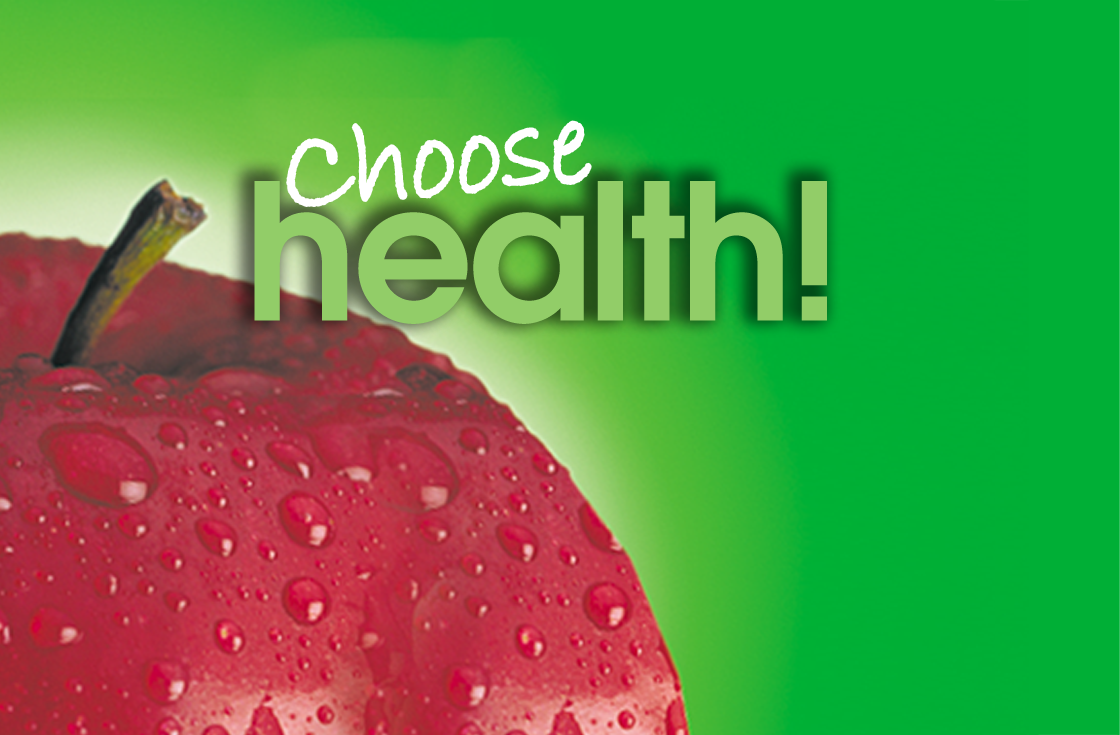 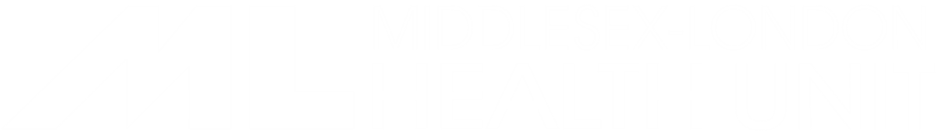 Decision-Making Process
Making Responsible Decisions
What would you do?
Example 1

“You get invited to a party; most of your friends also got invited, but your best friend was left out on purpose”
Decision-Making Process
Identify the problem 
- list the problem you need to solve
Gather information
- learn about different options
Identify alternatives
- decide your options
Predict the immediate and long-term consequences
- list the pros and cons of your options
Make the best choice
- decide which of your alternatives is the best for you
Act 
- implement your decision
Evaluate
- reflect on your decision. What would you do differently next time?
Decision-Making Process
Let’s practice using the process!
Example 1 – “You get invited to a party; most of your friends also got invited, but your best friend was left out on purpose”

Step 1 – Identify the problem
Step 2 – Gather information
Step 3 – Identify alternatives
Step 4 – Predict immediate and long-term consequences
Step 5 – Make the best choice
Step 6 – Act
Step 7 – Evaluate
Try for yourself using examples 2 and 3!
Example 2
“Your friends (including your crush) start smoking/drinking which they think makes them cool.”
Example 3
“You arrive to school early one morning and see someone getting shoved and bullied by a few older students.”
Video – Sexting
View the following video which shows an example of sexting.

 Use the decision-making process to demonstrate what you would do differently in that situation.
Factors in Making Decisions
What are some factors that influence our decisions?
FACTORS